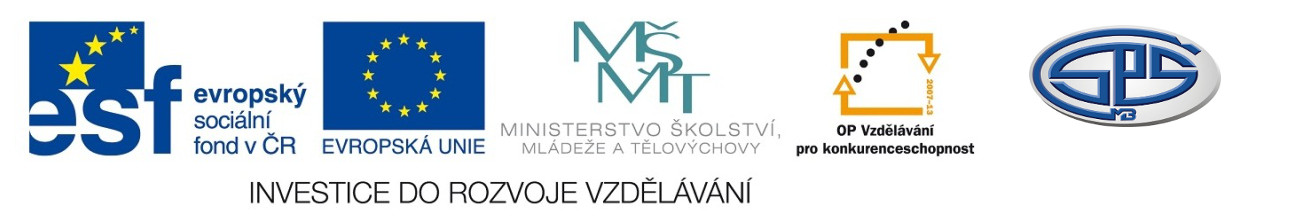 Hrdinská epika a dvorská lyrikaMgr. Ludmila Růžičková
Střední průmyslová škola, Mladá Boleslav, Havlíčkova 456
CZ.1.07/1.5.00/34.0861
MODERNIZACE VÝUKY
Anotace
Předmět: český jazyk a literatura
Ročník: I. ročník SŠ
Tematický celek: Počátky české literatury do doby veleslavínské
Klíčová slova: hrdinský epos, dvorská lyrika, trubadúři
Forma: výklad	
Datum vytvoření: 15. 06. 2013
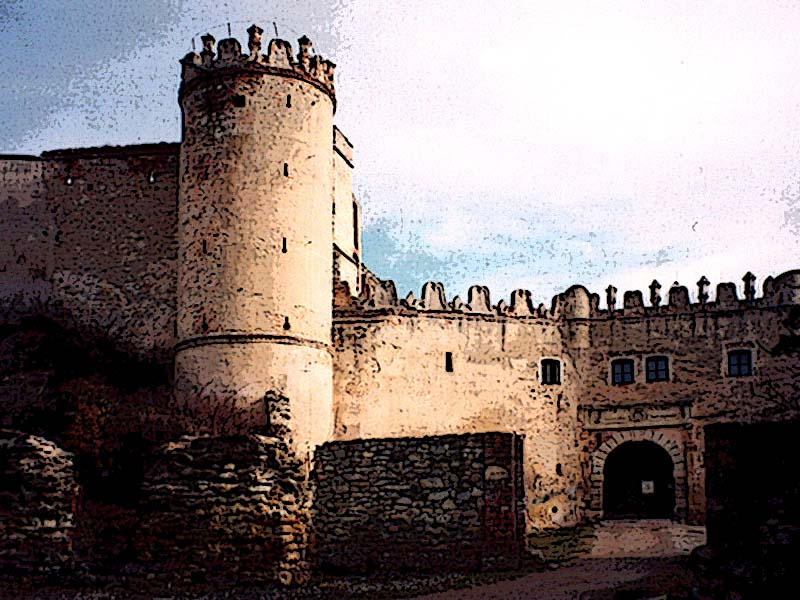 Hrdinská epika 
a
dvorská lyrika
Obr. č. 1
Hrdinský epos
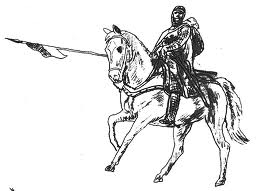 rozsáhlá básnická skladba
 líčí hrdinské činy významného rytíře

Francie	Píseň o Rolandovi
Španělsko	Píseň o Cidovi
Německo	Píseň o Nibelunzích                       ukázka    s. 50
Rusko	Slovo o pluku Igorově                        Píseň o Rolandovi
Obr. č. 2
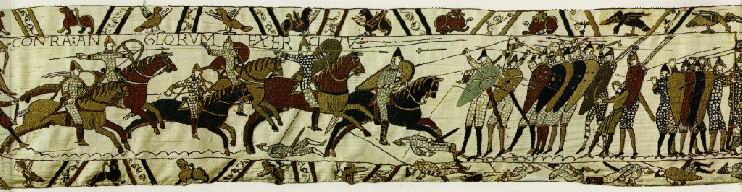 Obr. č. 3
Tapisérie z Bayeux   70 m dlouhá , 50 cm široká vyšívaná tkanina je jedinečným  		                  		   obrazovým dokumentem středověkých zbraní, oděvů a dalších předmětů
                                          - zachycuje normanskou invazi do Anglie v 11. století
Dvorská lyrika
milostná poezie pěstovaná                     na šlechtických dvorech

 přednes byl často doprovázen               hrou na hudební nástroj                  
    (loutna, flétna, bubínky …)
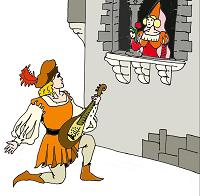 Obr. č. 4
Obsah písní

     vyjádření lásky a  obdivu k urozené dámě,
     opěvování její krásy a šlechetnosti 

Autoři
ve Francii		trubadúři
v Německu		minnesängři                                                            
v Čechách		žakéři

/ukázka   str. 52     Paní, srdce ve mně sténá/
Obr. č. 5
Formy dvorské lyriky

album  (svítáníčko)	jitřní píseň, loučení milenců za úsvitu
epištola			milostný list
pastorela			milostný dialog rytíře a pastýřky v přírodě
serena      			večerní píseň
Zdroje
SOCHROVÁ, M. Čítanka I. k Literatuře v kostce pro SŠ. 1. vyd. Havlíčkův Brod: FRAGMENT, 2007. ISBN 978-80-253-0186-9.
SOCHROVÁ, M. KOMPLETNÍ PŘEHLED české a světové LITERATURY. 1. vyd. Havlíčkův Brod: FRAGMENT, 2007. ISBN 978-80-253-0311-5.

Obr. č. 1 – regiony.cz:  online  vid. 15.6.2013. Dostupné z: http://regiony.ic.cz/clanky/morava/
Obr. č. 2 - Charakterdarstellung:  online  vid. 15.6.2013. Dostupné z: 
http://www.vosegus.de/Charakterdarstellung.htm
Obr. č. 3 - mrugala.net :  online  12.4.2011   vid. 15.6.2013. Dostupné z: http://medieval.mrugala.net/Tapisserie%20de%20Bayeux/Images/bt29.jpg
Obr. č. 4 - opicakuz.desitka.cz:  online 25.11.2012  vid. 15.6.2013. Dostupné z: http://opicakuz.desitka.cz/images/hudba/trubadur.jpg
Obr. č. 5 - Trubadúrlíra:  online 20.8.2012  vid. 15.6.2013. Dostupné z: http://katakurdisztan.hu/trubadur.html